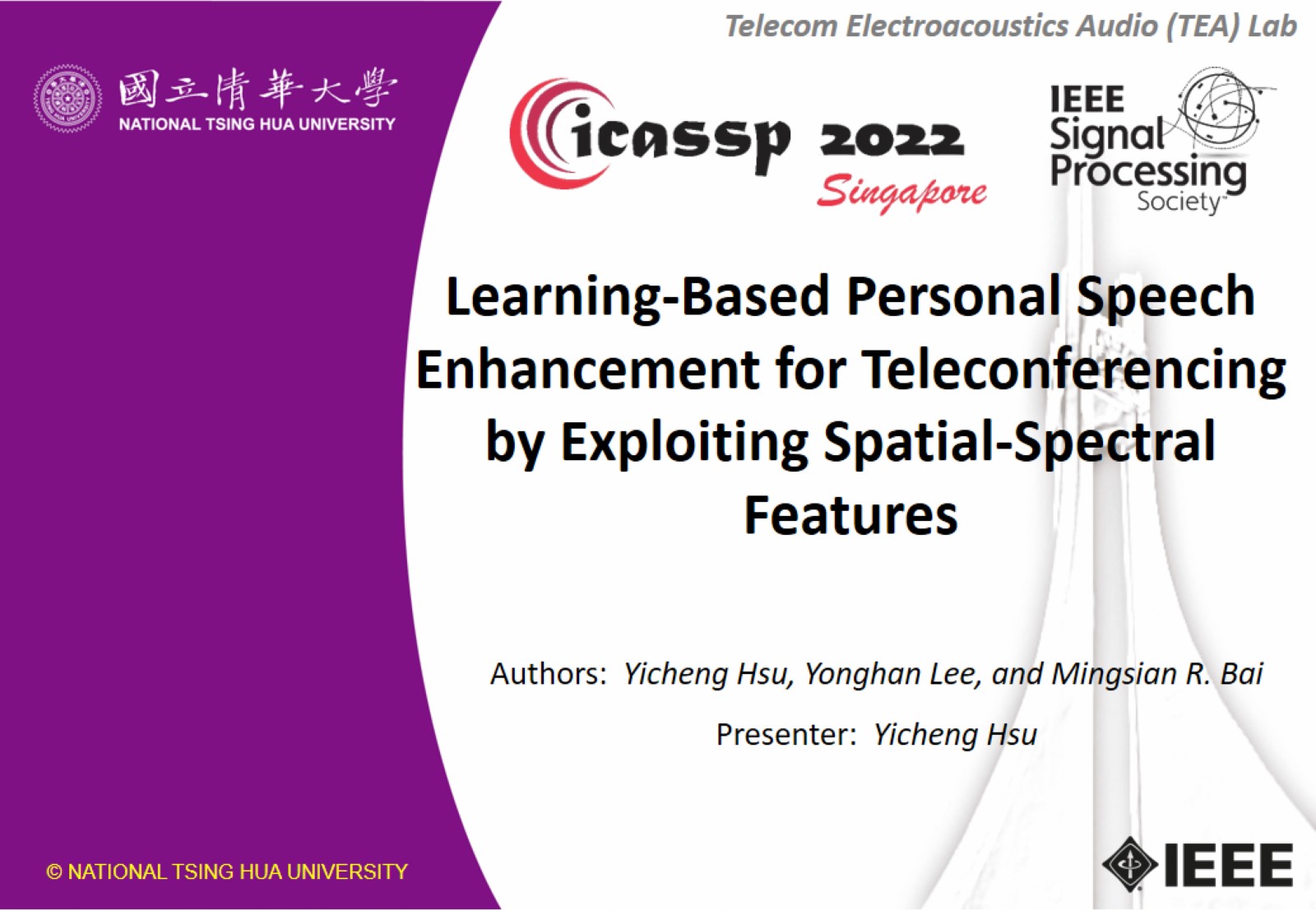 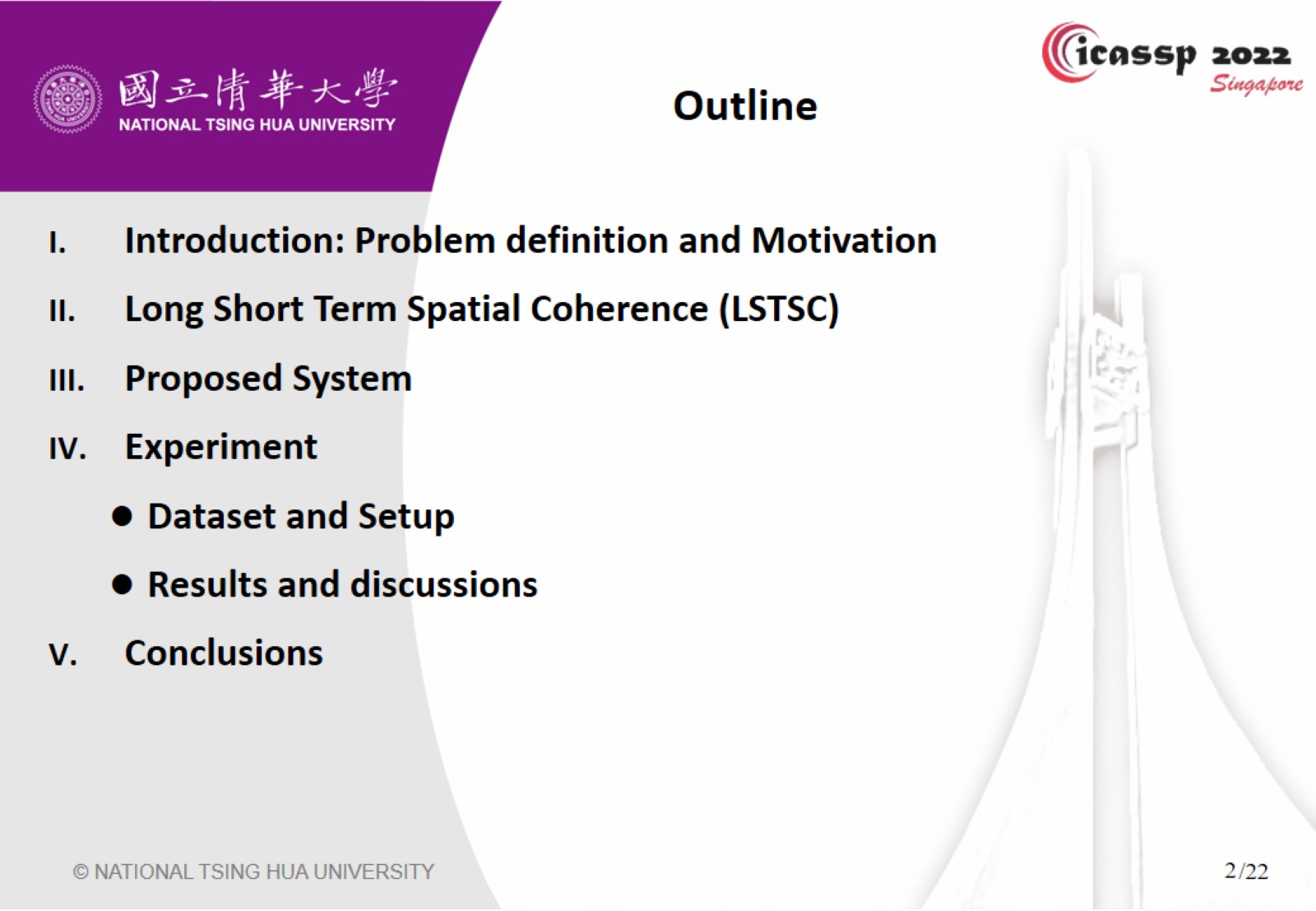 Outline
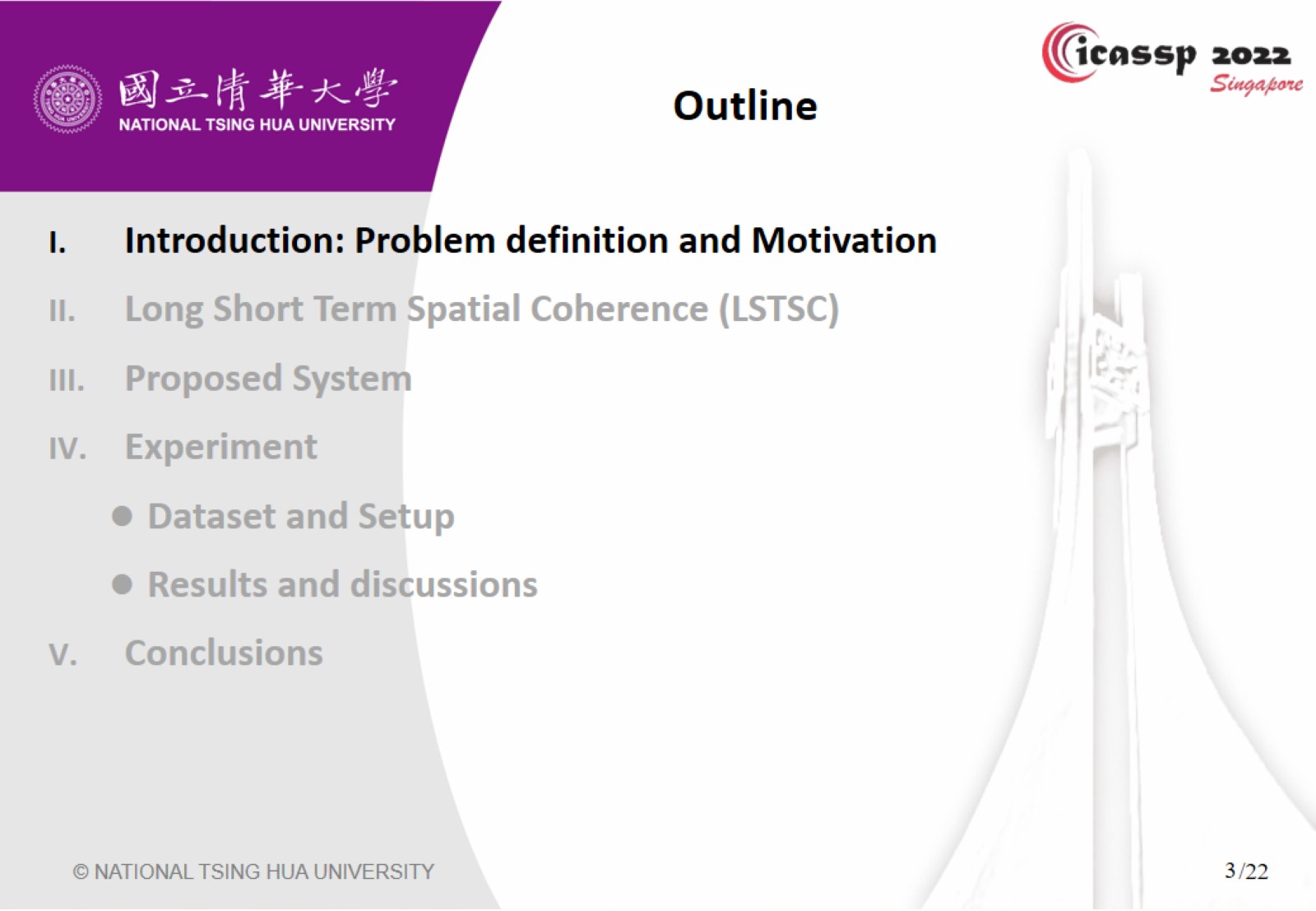 Outline
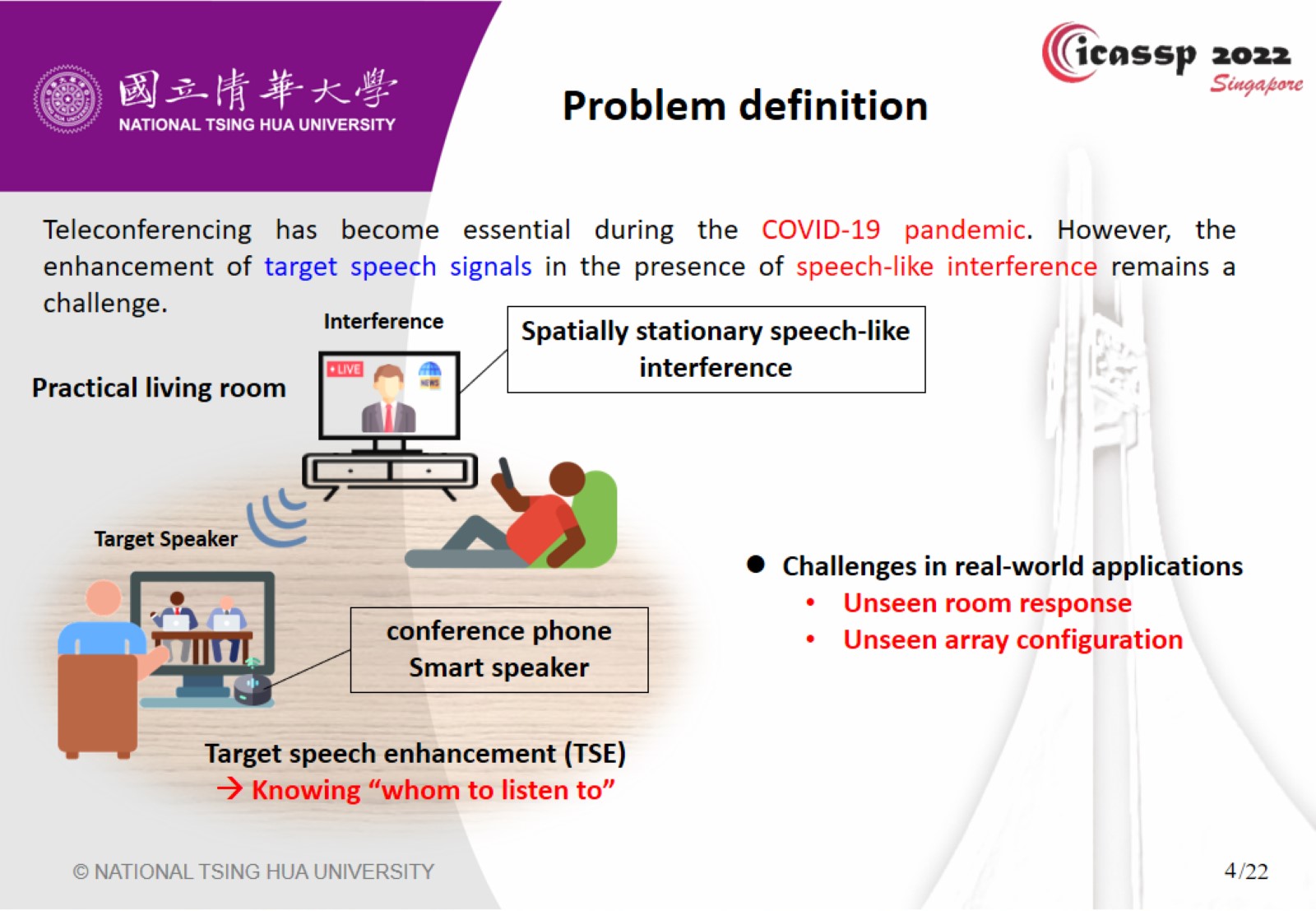 Problem definition
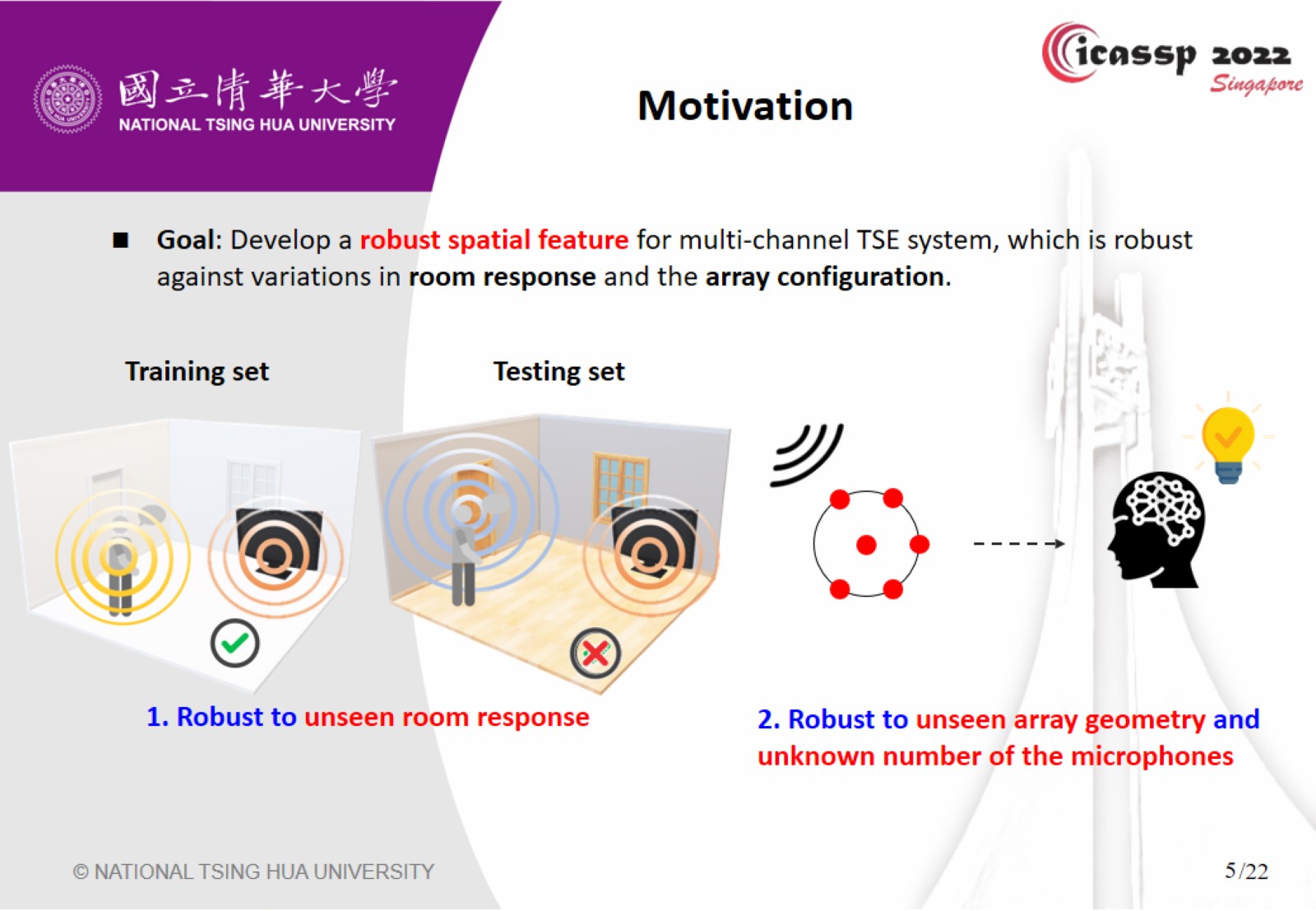 Motivation
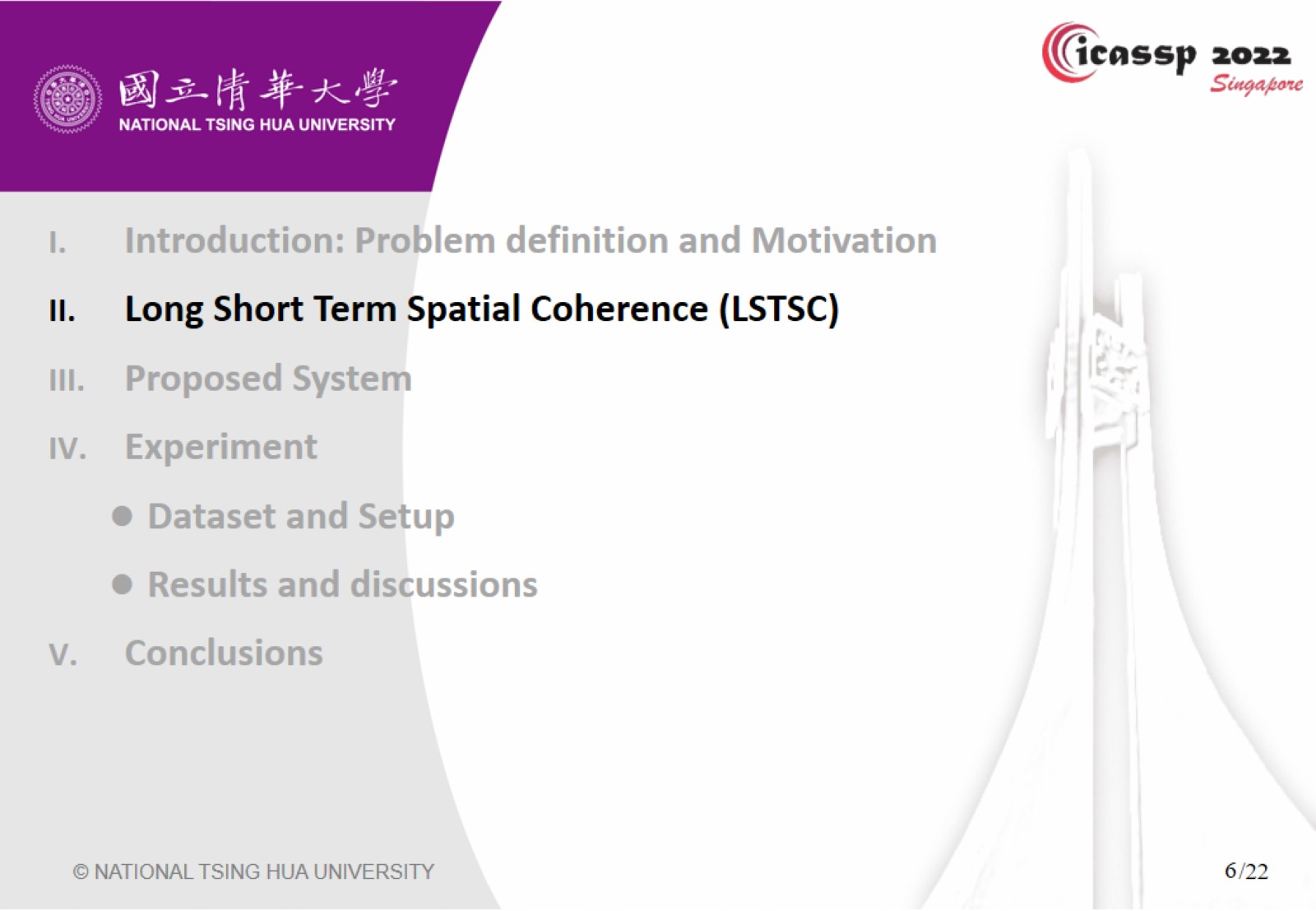 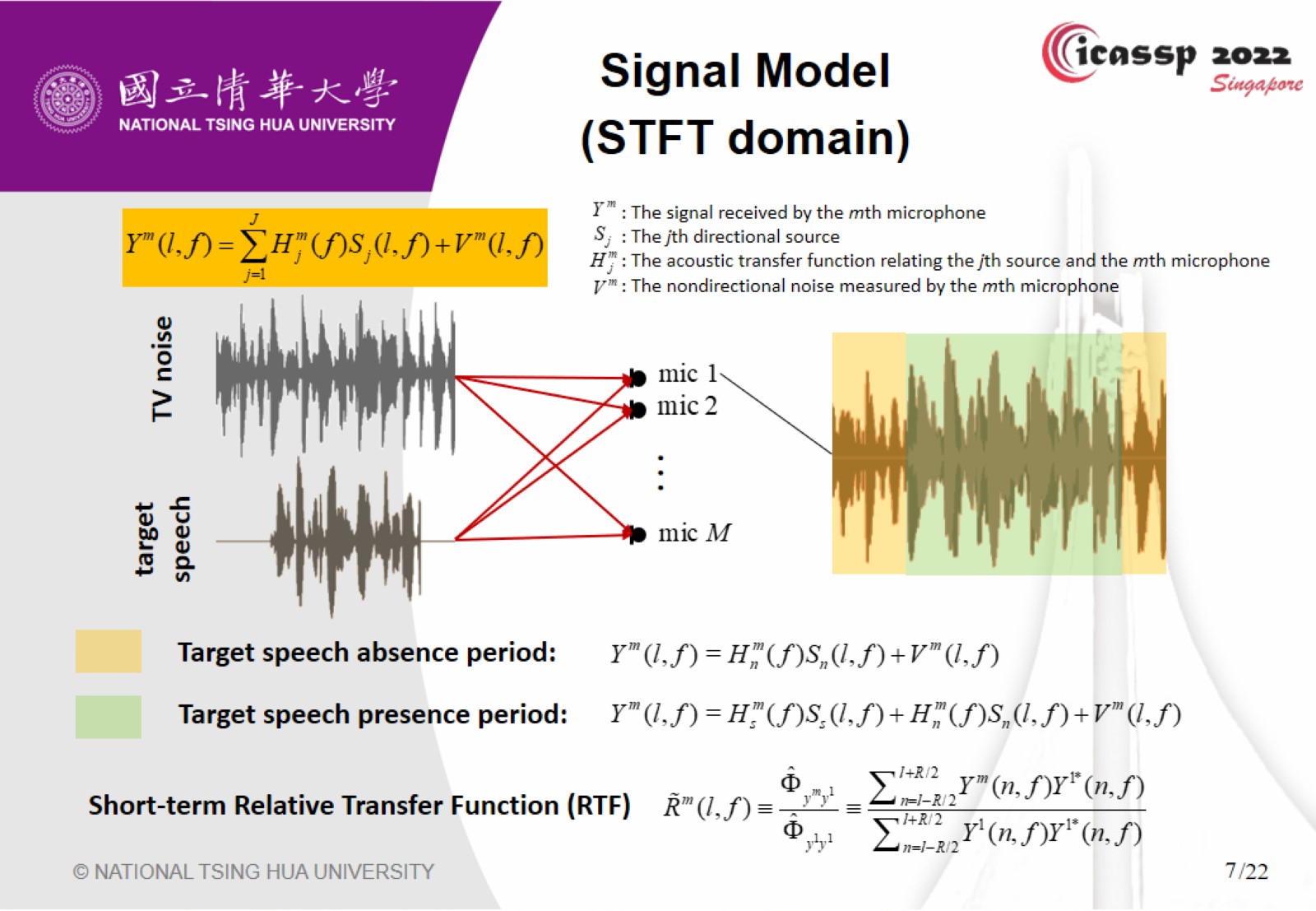 Signal Model (STFT domain)
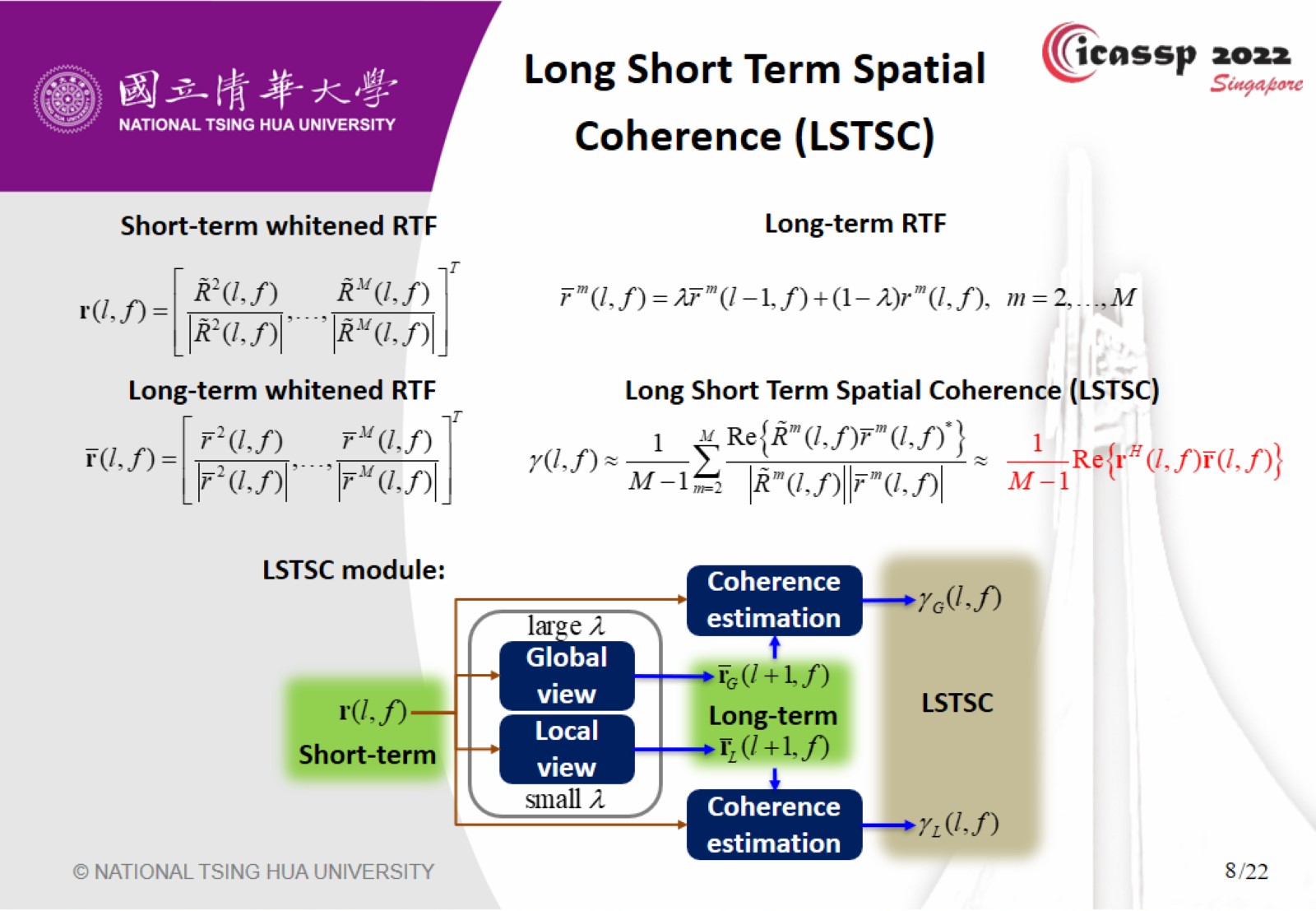 Long Short Term Spatial Coherence (LSTSC)
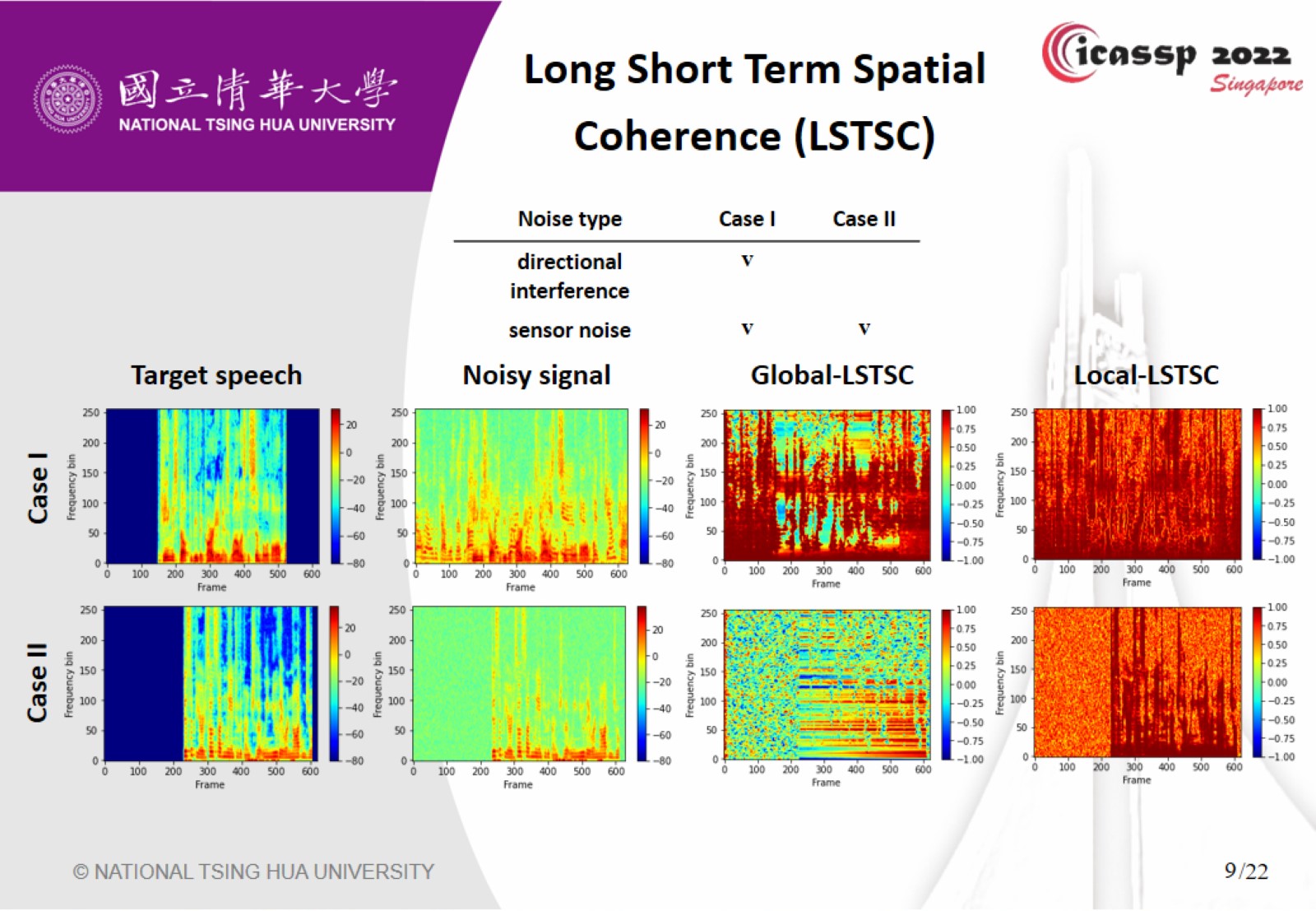 Long Short Term Spatial Coherence (LSTSC)
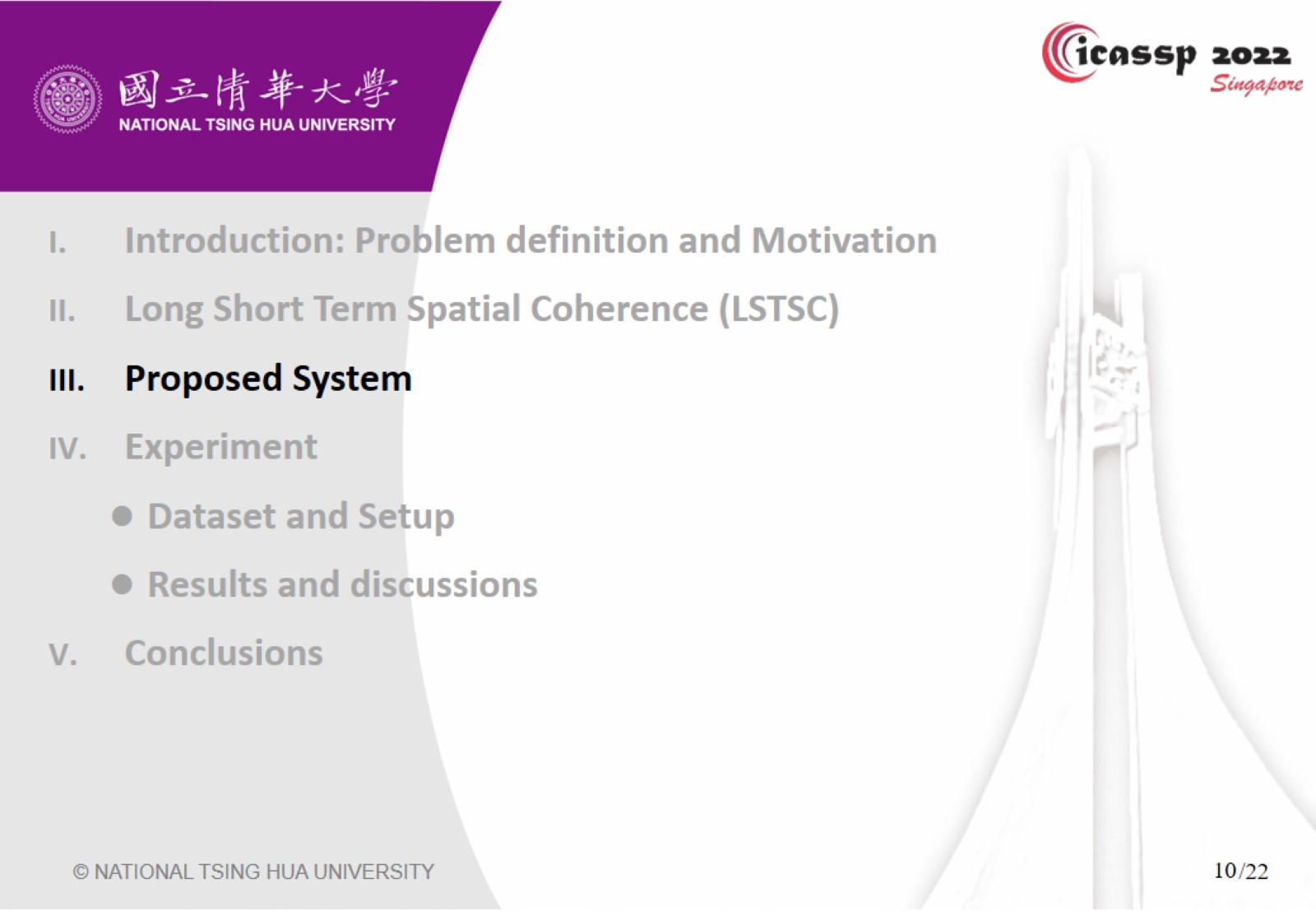 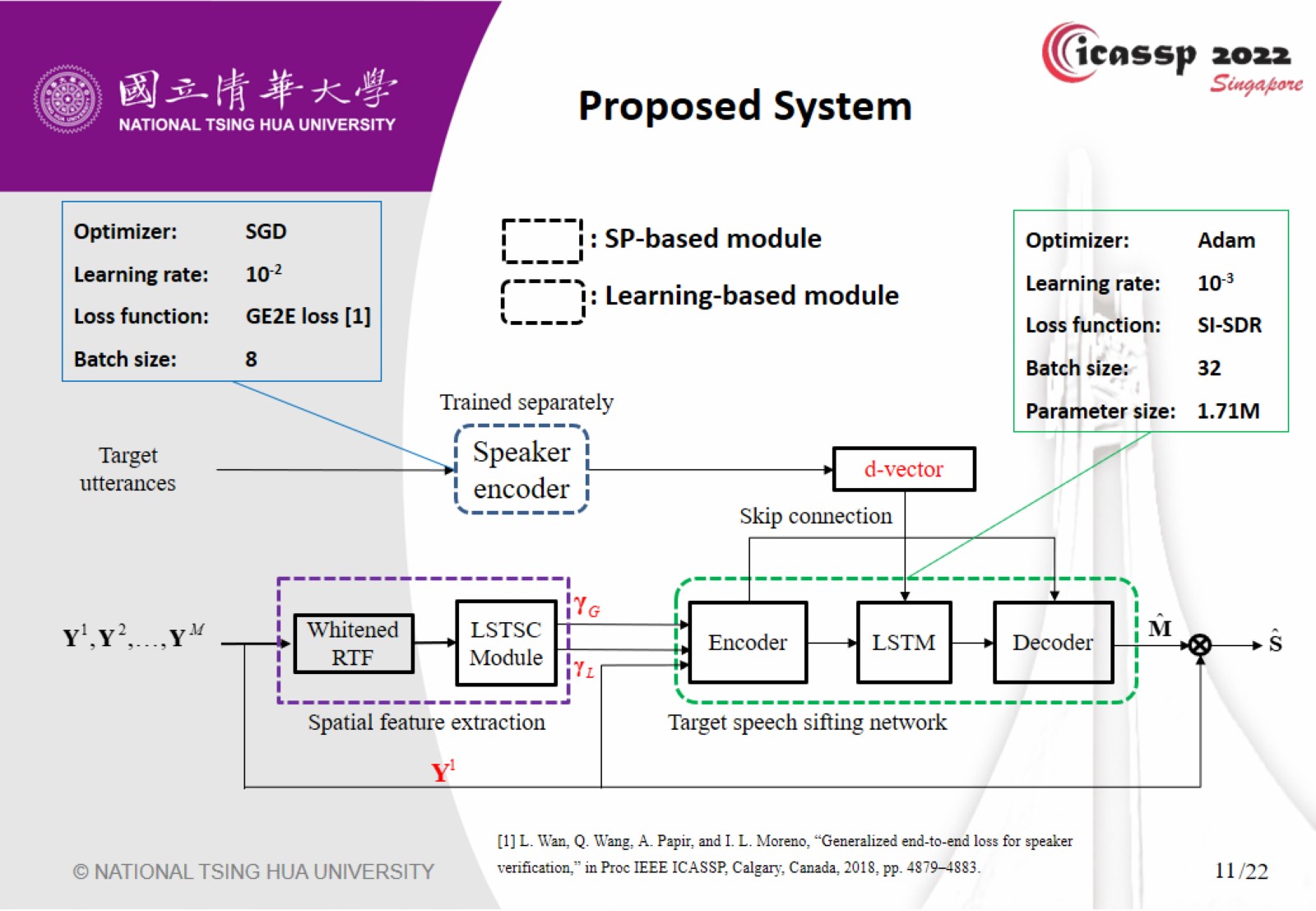 Proposed System
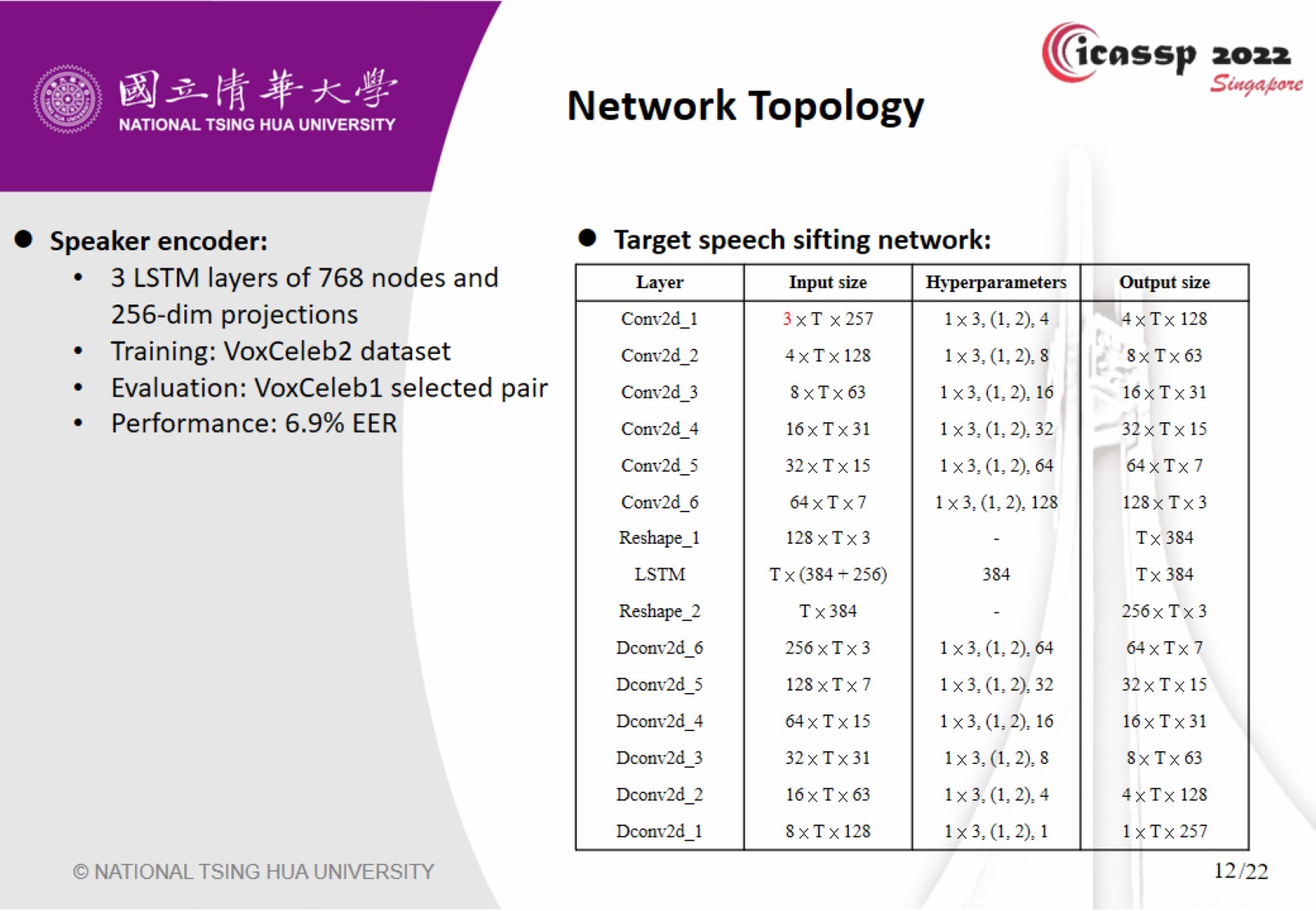 Network Topology
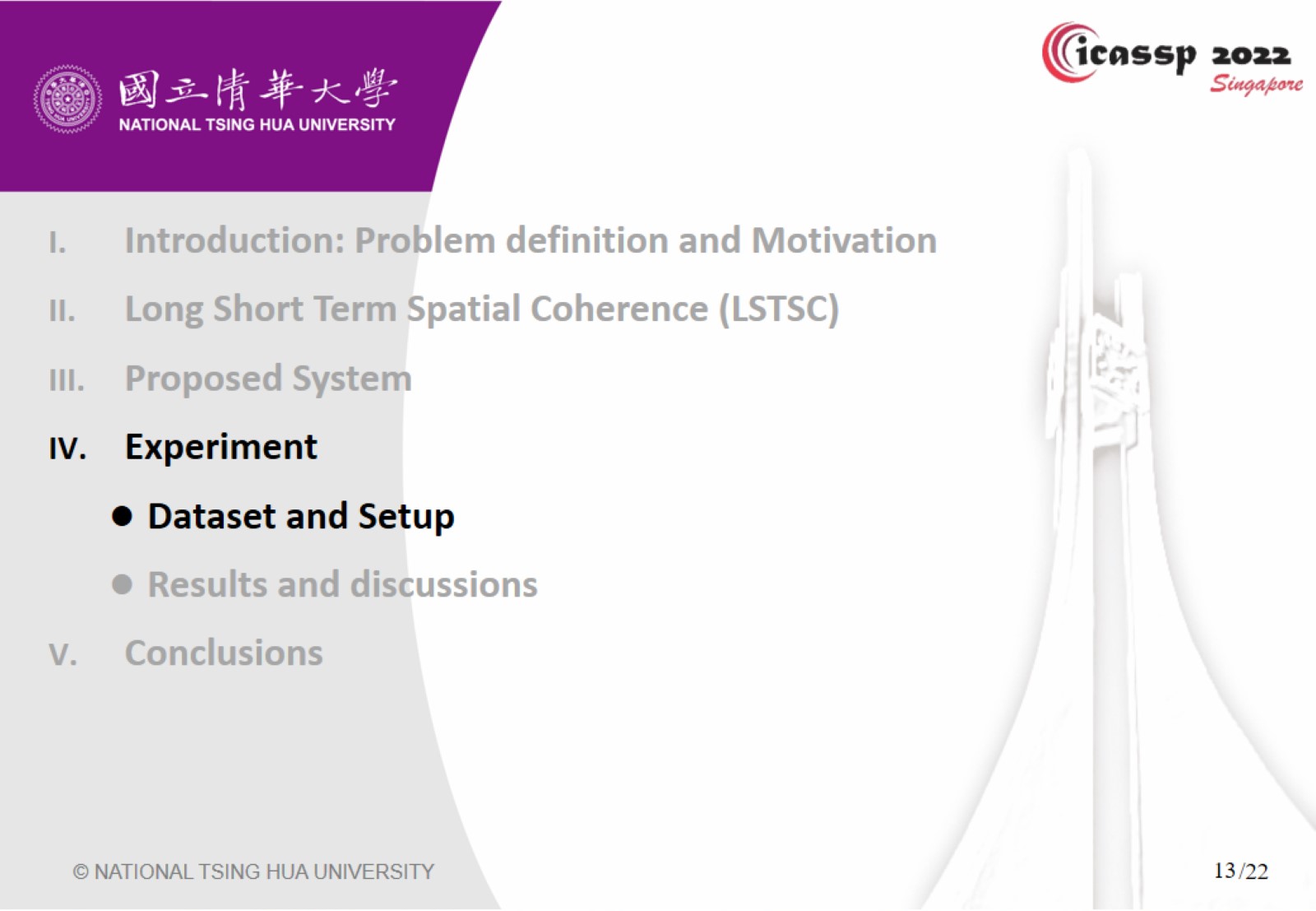 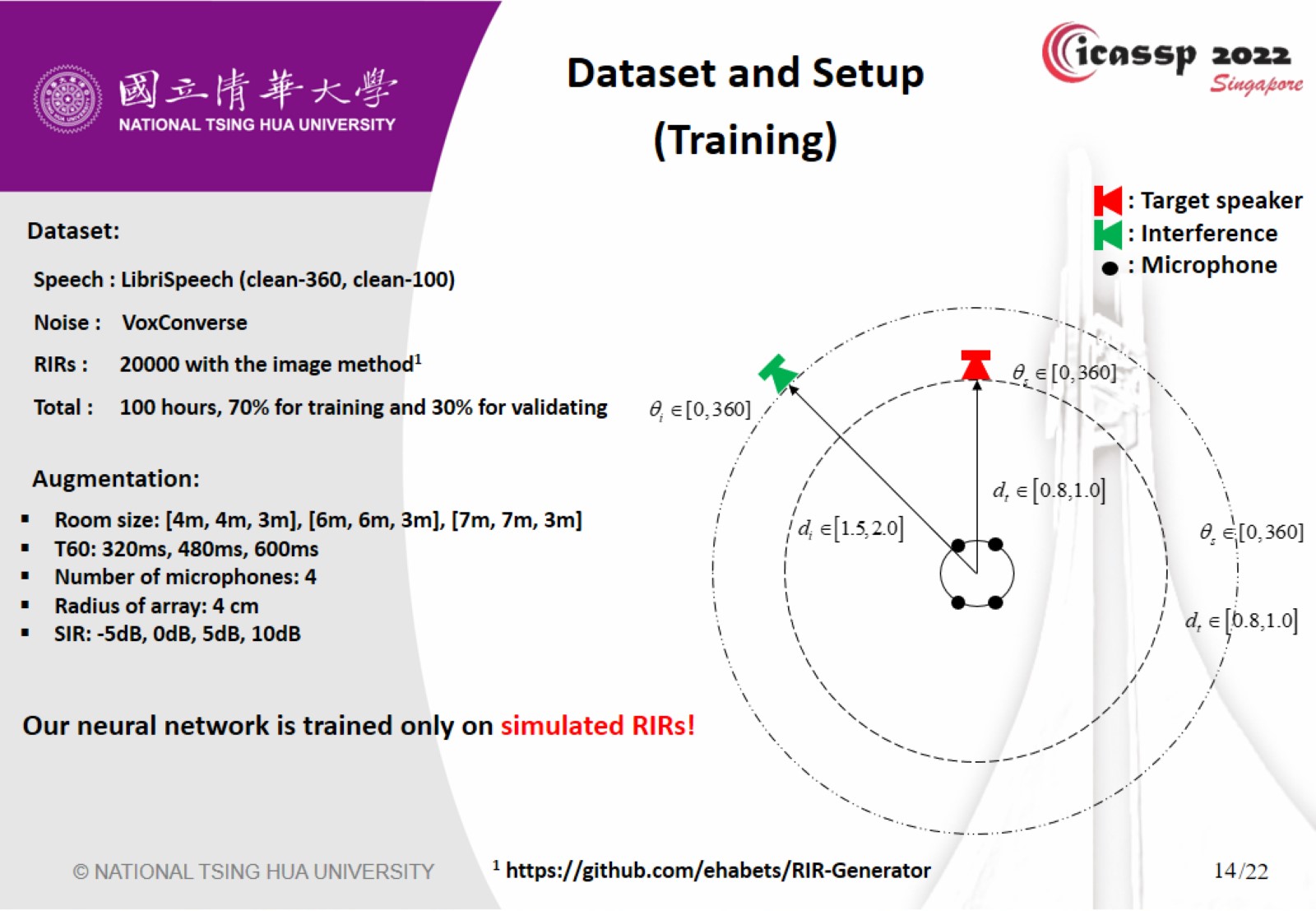 Dataset and Setup (Training)
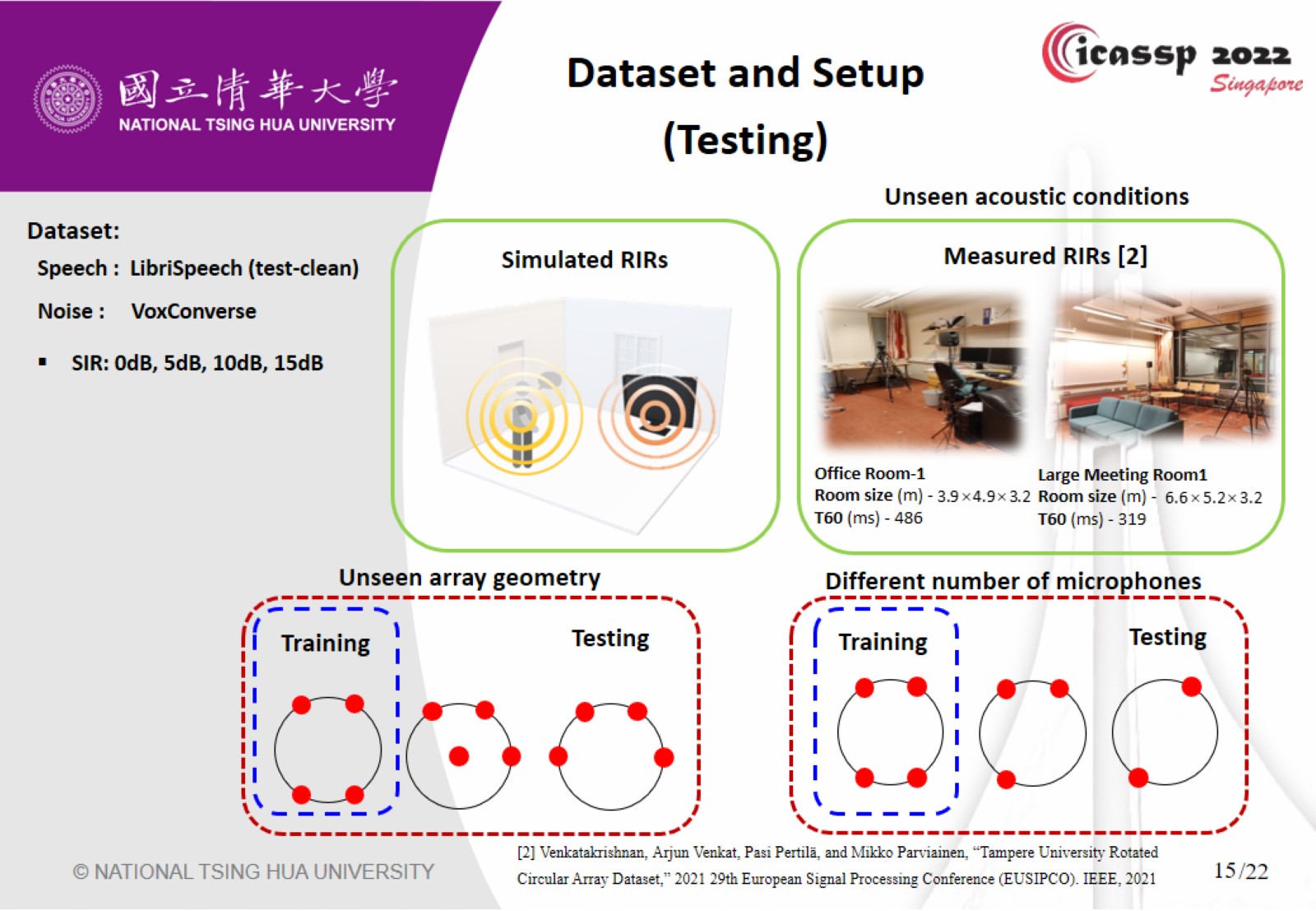 Dataset and Setup (Testing)
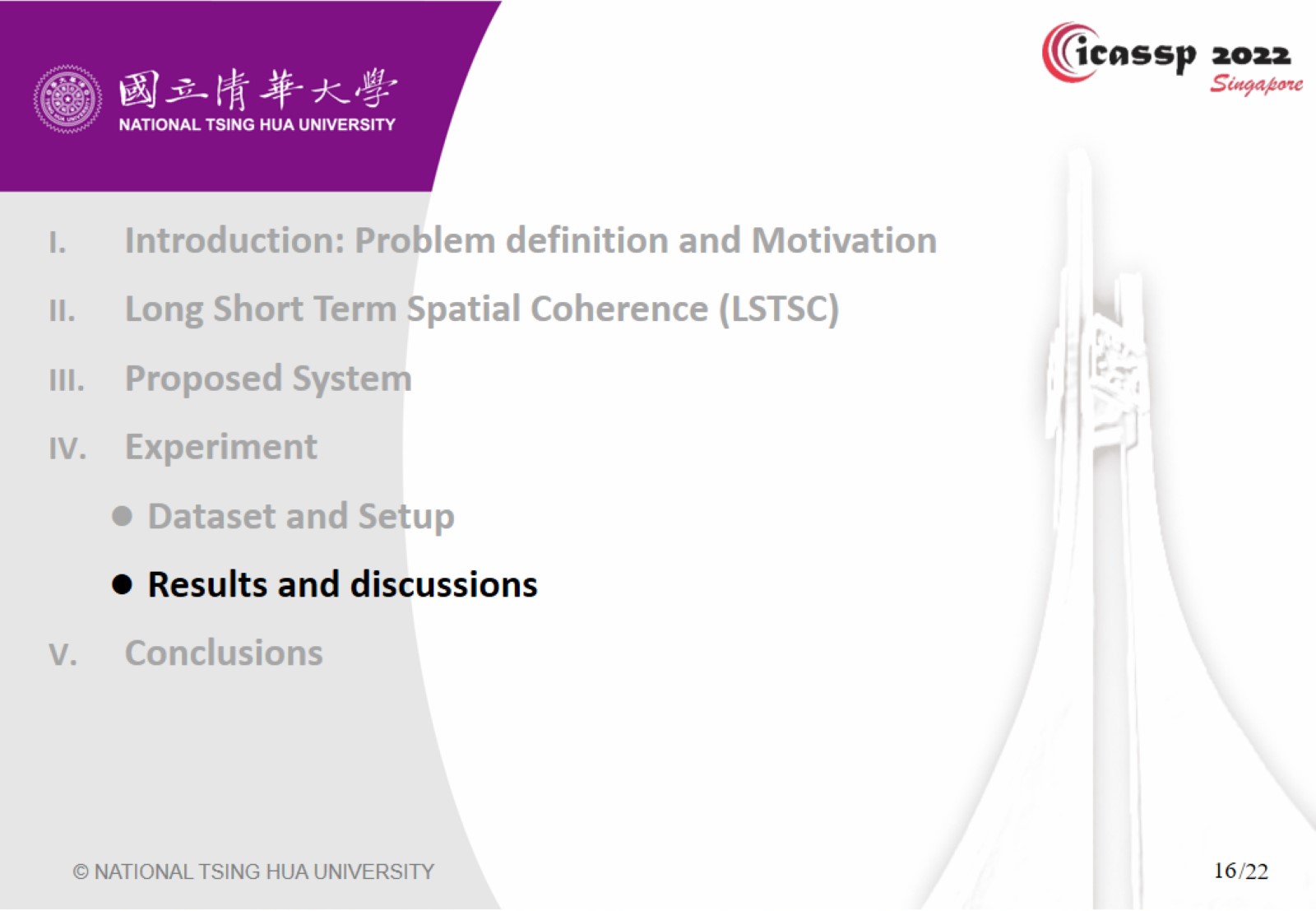 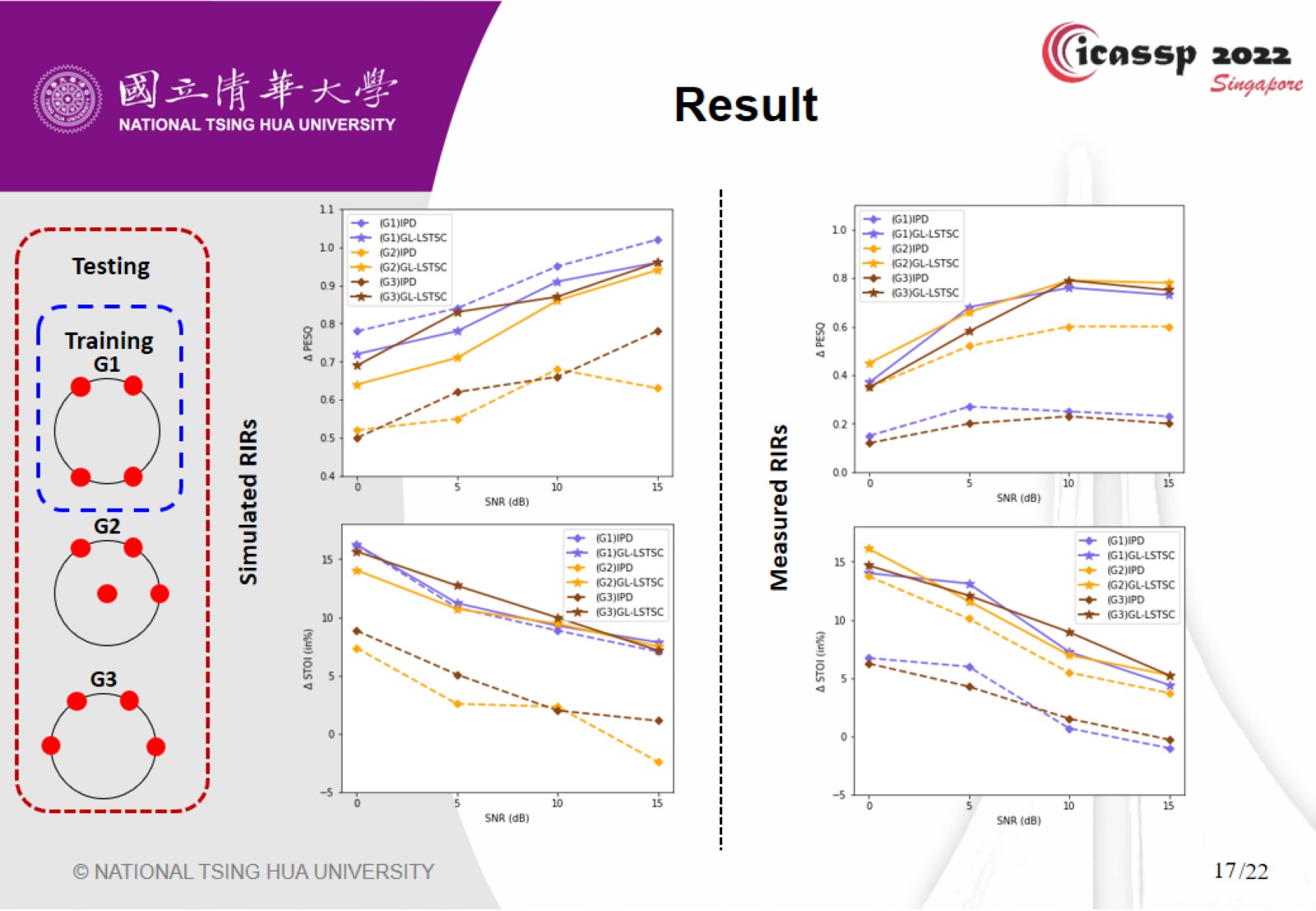 Result
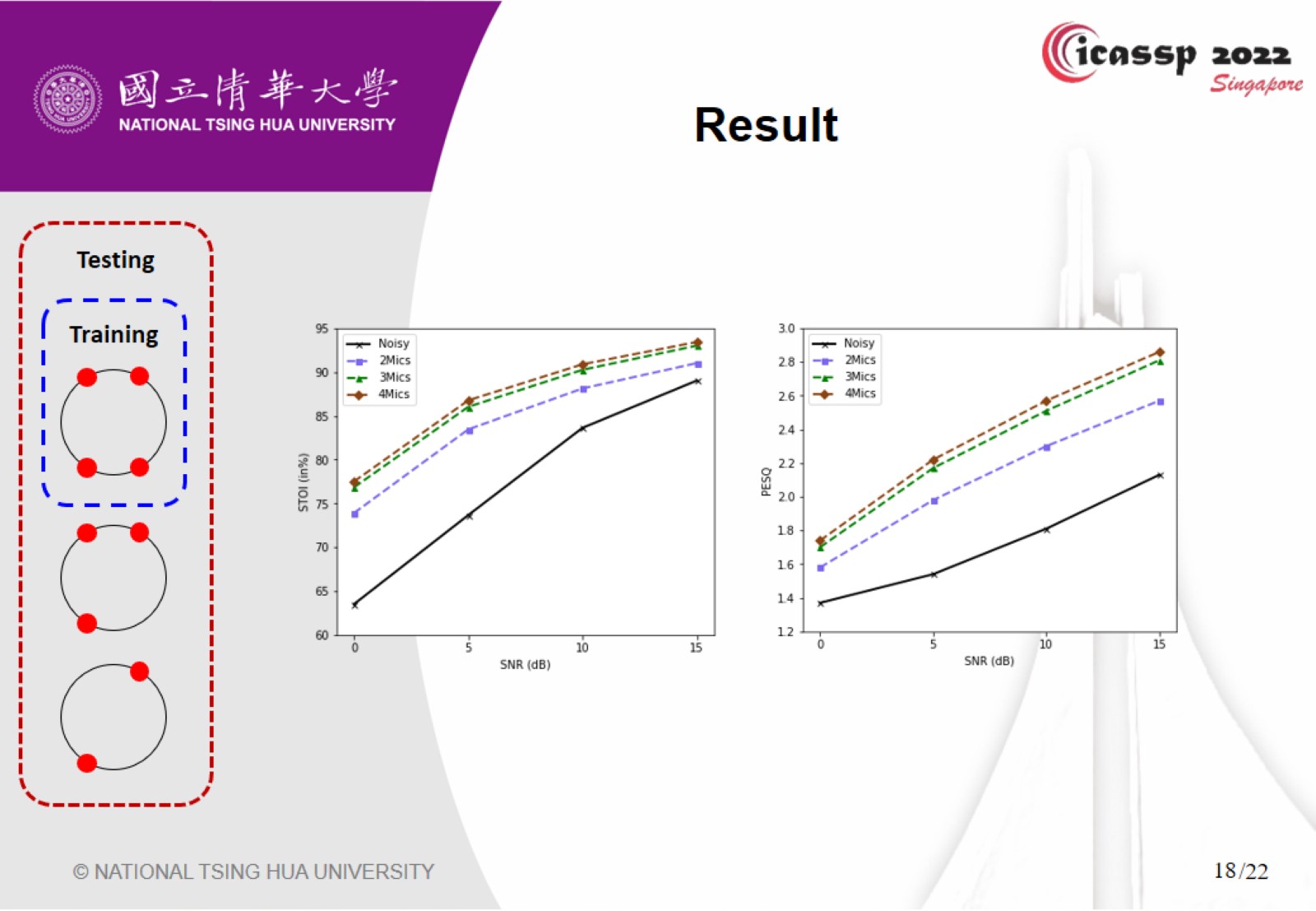 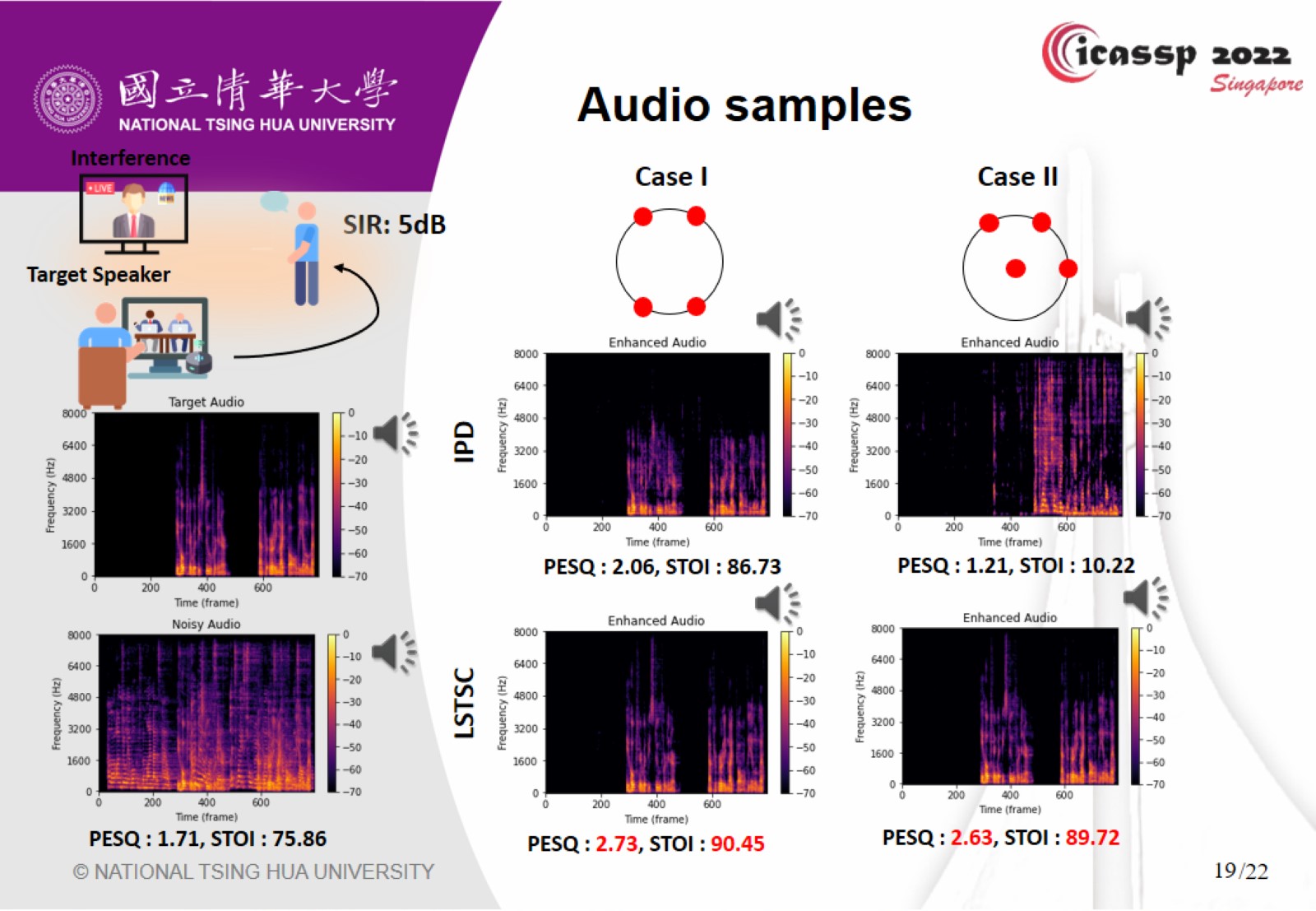 Audio samples
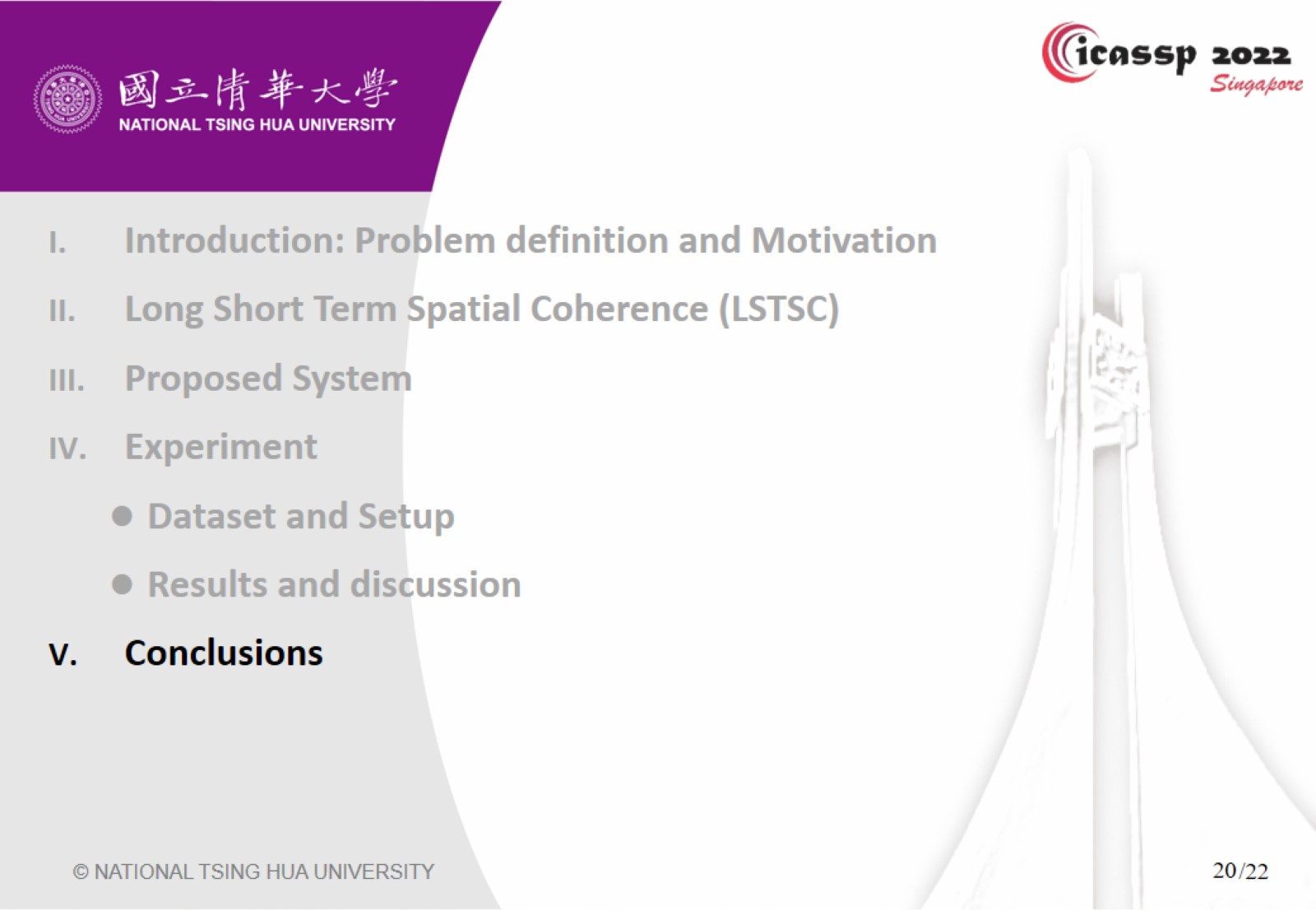 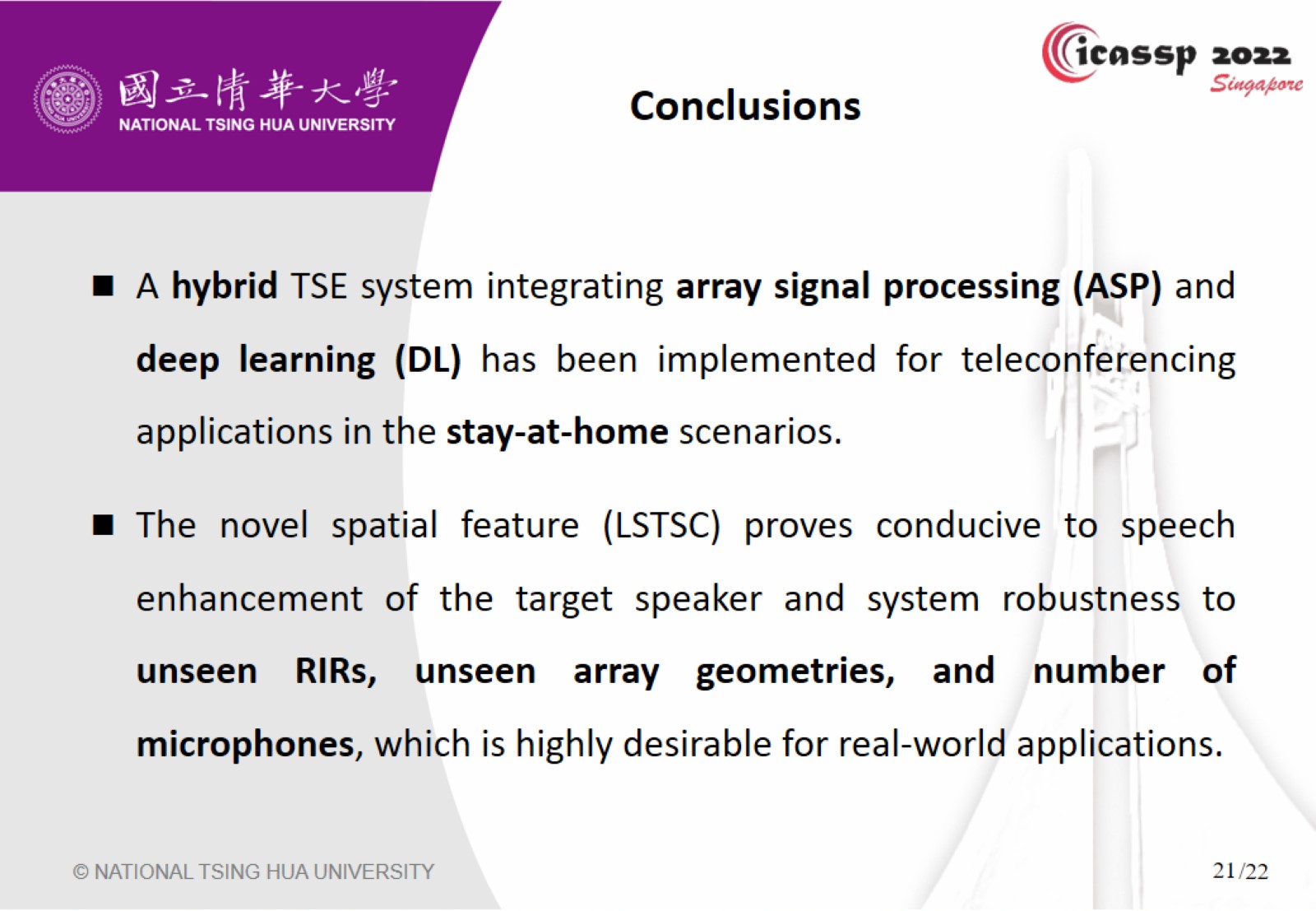 Conclusions
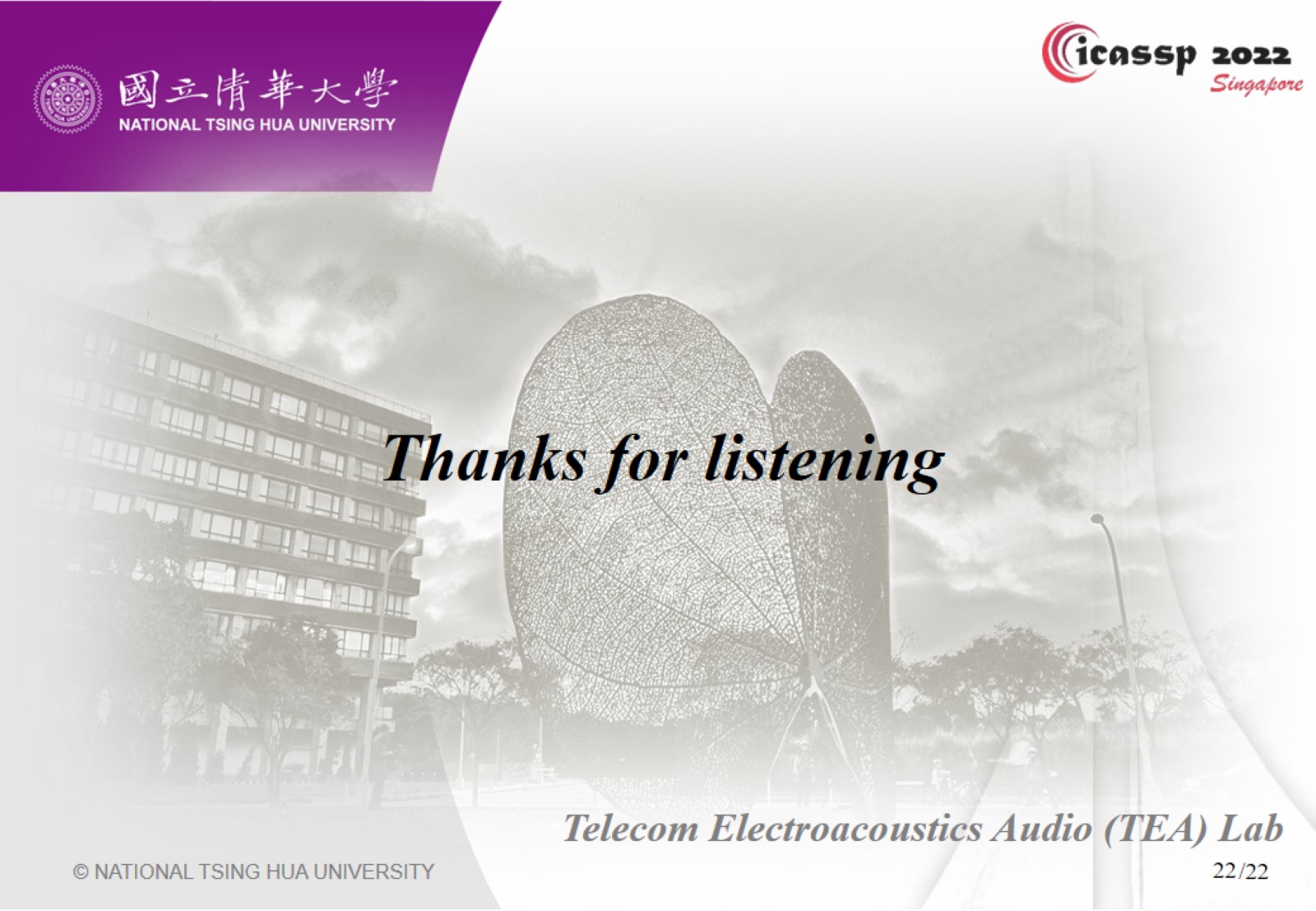 Telecom Electroacoustics Audio (TEA) Lab